ANKARA ÜNİVERSİTESİDİL VE TARİH-COĞRAFYA FAKÜLTESİ
ÇAĞDAŞ TÜRK LEHÇELERİ VE EDEBİYATLARI BÖLÜMÜ
GÜNEY-BATI OĞUZ  GRUBU TÜRK LEHÇELERİ VE EDEBİYATLARI ANABİLİM DALI
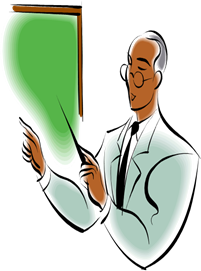 Bahar Dönemi / Doktora Dersi
Ders Kodu:  04016208
Ders Adı:  Türkmen Türkçesi Grameri II
HAFTALIK DERSLER 

1. Hafta	Ad ve ad yapımı
2. Hafta	Çokluk kategorisi
3. Hafta	İyelik kategorisi
4. Hafta	Durum kategorisi
5. Hafta	Bildirme kategorisi
6. Hafta	Zamirler
7. Hafta	Sıfatlar
8. Hafta	Ara sınav
9. Hafta	Sayılar ve numeratifler
10. Hafta	Zarflar
11. Hafta	Edatlar, parçacıklar, modal sözcükler
12. Hafta	Fiil ve fiil yapımı
13. Hafta	Kişi, zaman, görünüş, kılınış
14. Hafta	Tasarlama kipleri
15. Hafta	Ünlemler
16. Hafta	Sınav
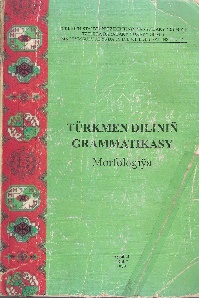 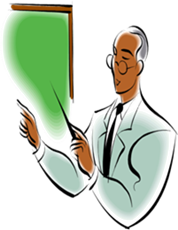 HAFTALIK DERSLER 
9. Hafta	 Sıfatlar
SYPATLARYŇ LEKSIKA-GRAMMATIK AÝRATYNLYKLARY
Türkmen dilinde zatlaryň ýa-da düşünjeleriň 
hil, 
häsiýet, 
alamat 
taýdan aýratynlygyny görkezilýän sözlere sypat diýilýär. 
Sypatlar atlary, atlaşan sözleri aýyklaýarlar we olaryň dürli aýratynlyklaryny görkezýärler. 
uzyn agaç, alçak gyz, aglak çaga, sary ýüpek...

Sypatlar beýleki söz toparlaryndan leksika-semantik, morfologik, sintaktik aýratynlyklary bilen tapawutlanýan özbaşdak söz toparydyr.
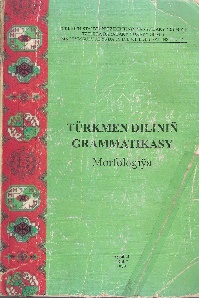 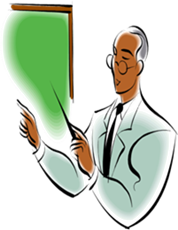 HAFTALIK DERSLER 
9. Hafta	 Sıfatlar
SYPATLARYŇ LEKSIKA-GRAMMATIK AÝRATYNLYKLARY
I.Sypatlaryň leksika-semantik aýratynlyklary: 

Sypatlar atlaryň dürli aýratynlyklaryny görkezip, 

nähili? 

neneňsi? 

niçiksi? 

haýsy? 
ýaly soraglara jogap bolýarlar.
?
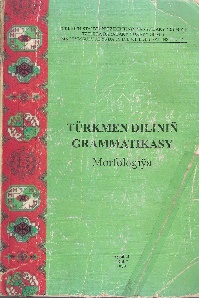 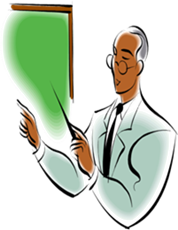 HAFTALIK DERSLER 
9. Hafta	 Sıfatlar
SYPATLARYŇ LEKSIKA-GRAMMATIK AÝRATYNLYKLARY
Atlaryň öňünden gelip, olara many taýdan baglanyşmak bilen sypatlar baglanýan adynyň manysynyň 
hil, 
reňk, 
ýagdaý, 
gylyk-häsiýet, 
orun, 
tagam, 
daşky görnüş  aýratynlyklaryny 
bildirýärler. 
giň otag, kanagatly adam, dury asman, suwsuz ýap, mekir gyz, sandyrawuk ses.
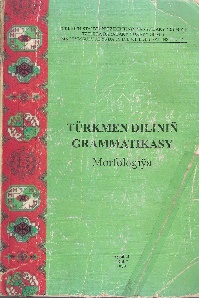 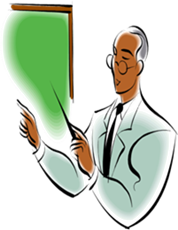 HAFTALIK DERSLER 
9. Hafta	 Sıfatlar
SYPATLARYŇ MORFOLOGIK AÝRATYNLYKLARY
II.Sypatlaryň morfologik aýratynlyklary-alamatlary 

Olaryň  bu aýratynlyklary-alamatlary
 söz ýasaýjy we 
söz üýtgediji goşulmalara 
bolan gatnaşygynda ýüze çykýar. 

1.Sypatlaryň ýasalyşyndaky aýratynlyk: sypatlaryň diňe sypat ýasamaga hyzmat edýän ýörite goşulmalary bardyr. 

Olar isimlerden we işliklerden sypat ýasaýarlar.
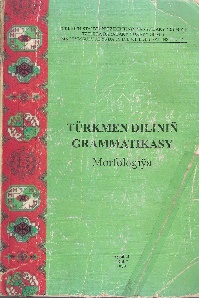 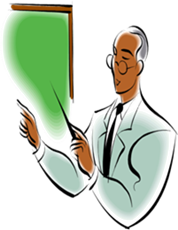 HAFTALIK DERSLER 
9. Hafta	 Sıfatlar
SYPATLARYŇ MORFOLOGIK AÝRATYNLYKLARY
Sypat ýasaýyjy goşulmalara 
-ly/-li, 

-ky/-ki, 

-daky/-däki; 

-syz/-siz; 

-jaň/-jeň 
ýaly gadymy hem-de türki dilleriň köpüsinde iň öndümli hasaplanýan goşulmalar degişlidir.
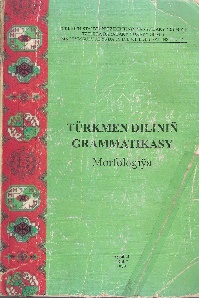 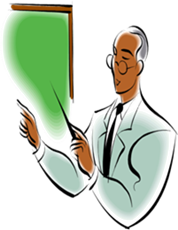 HAFTALIK DERSLER 
9. Hafta	 Sıfatlar
SYPATLARYŇ MORFOLOGIK AÝRATYNLYKLARY
Sypat ýasaýyjy goşulmalardan 

-ly/-li goşulmasynyň 

 asylky nusgasy -lyg/-lig/ -lyk/-lik görnüşinde bolupdyr. 

Ol goşulma Mahmyt Kaşgarynyň sözlüginde we gadymy ýazuw ýadygärliklerimiziň dilinde duşýar.
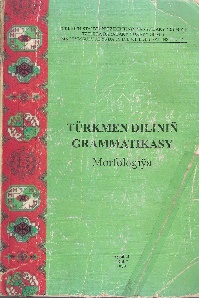 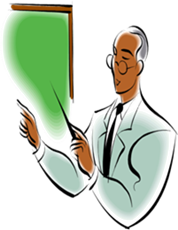 HAFTALIK DERSLER 
9. Hafta	 Sıfatlar
SYPATLARYŇ MORFOLOGIK AÝRATYNLYKLARY
2.Isim ýasaýjy goşulmalaryň birnäçesi hem dürli görnüşli sypatlary ýasamaga hem gatnaşýarlar: 
-çy/-çi: 

gara-çy mal, 
gybat-çy, 
jedel-çi; 

-ak/-ek: 

gork-ak, 
ürk-ek,
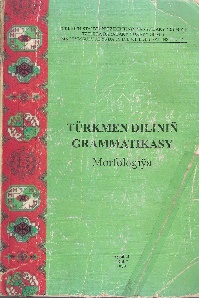 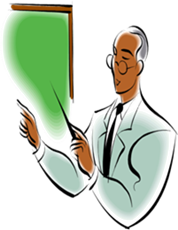 HAFTALIK DERSLER 
9. Hafta	 Sıfatlar
SYPATLARYŇ MORFOLOGIK AÝRATYNLYKLARY
3. Sypatlar dereje aňladýarlar: 
Ýörite dereje ýasaýjy goşulmalar arkaly we sintaktik ýol bilen sypat derejeleri ýasalýar. 
Sypat derejeleri sypatlandyrýan zadynyň adaty aýratynlygyndan artyklygyny, kemdigini ýa-da sözleýjiniň şol zadyň aýratynlygyna, bolşuna, hiline hususy garaýşyny: söýgüsini, guwanjyny aňladýar. 
akja gar, 
agymtyl mata, 
ap-ak diwar, 
gara saç, 
garaja saç, 
gap-gara saç…
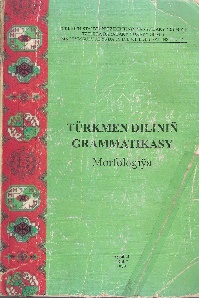 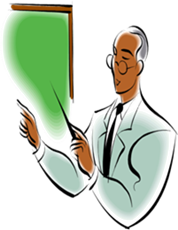 HAFTALIK DERSLER 
9. Hafta	 Sıfatlar
SYPATLARYŇ SINTAKTIK AÝRATYNLYKLARY
III. Sypatlaryň sintaktik aýratynlyklary: 
Sypatlar sözlemde, esasan, atlaryň öňünden gelip, sypat aýyrgyjy bolýarlar. 
Sypatlar öz aýyklaýan sözlerine sintaktik baglanyşygyň ysnyşma ýa-da ýanaşma täri arkaly baglanýarlar. 
Şonuň ýaly baglanyşykda sözler goşulmalar arkaly baglanyşmaýar, many, tertip arkaly baglanyşýarlar. 

mähnet haýwan, 
arassa jaý, 
gök guşak…
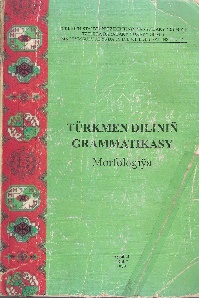 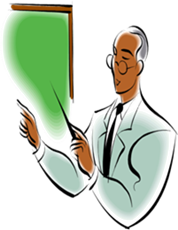 HAFTALIK DERSLER 
9. Hafta	 Sıfatlar
Sypatlaryň beýleki söz toparlaryna gatnaşygy
Sypatlar türkmen dilinde 

 özbaşdak söz topary hasaplanýan bolsalar-da, 

 olaryň beýleki söz toparlaryna ýakyn taraplary hem bar. 

Türkmen dilinde käbir köp manyly sözleri belli bir söz toparynyň hataryna goşmak kyn.
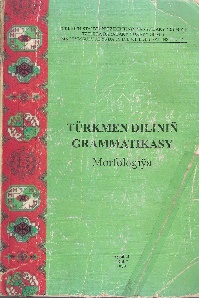 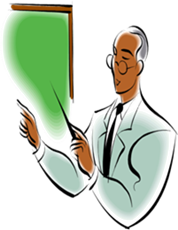 HAFTALIK DERSLER 
9. Hafta	 Sıfatlar
Sypatlaryň beýleki söz toparlaryna gatnaşygy
Olar dürli ýagdaýlarda at hyzmatynda, ýa-da sypat, hal hyzmatynda hem gelip bilýärler: 

Başy agyrmaýanyň ýanynda başym agyrýar diýme. (kelle manysynda-Baş- at) 

Baş bolmasa, göwre läş. 

Baş (esasy) barmak, 

Häzir ýurtda asudalyk baş mesele ( Baş -sypat)
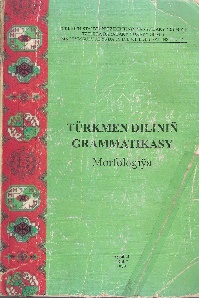 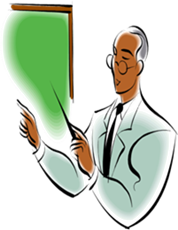 HAFTALIK DERSLER 
9. Hafta	 Sıfatlar
SYPATLARYŇ GURLUŞY
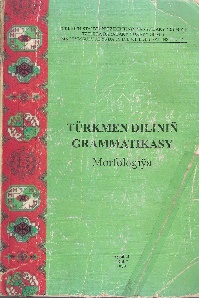 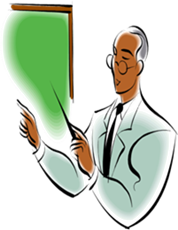 HAFTALIK DERSLER 
9. Hafta	 Sıfatlar
SYPATLARYŇ GURLUŞY
Zatlaryň we düşünjeleriň 
hil, 
häsiýetlerini, 
reňk, 
tagam, 
ýagdaý 
ýaly dürli aýratynlyklaryny ýeke bir söz arkaly aňladýan sözlere sada sypat diýilýär. 
ýiti zehin, 
döwük äpişge, 
beýik dag, 
akylly talyp…
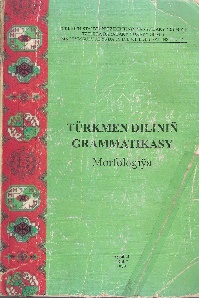 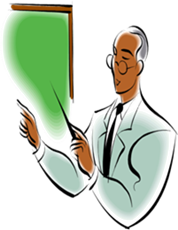 HAFTALIK DERSLER 
9. Hafta	 Sıfatlar
SYPATLARYŇ GURLUŞY
1.Asyl sada sypat özbaşdak many aňladýan, ýasalandygy duýulmaýan,
 bölege bölseň manysyny ýitirýän sypatlardyr. 

göni, 
dogry, 
ak, 
mawy, 
mele, 
uzyn, 
kelte, 
gysga,
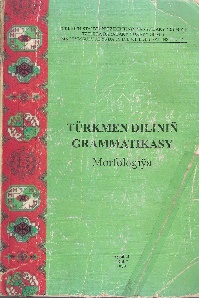 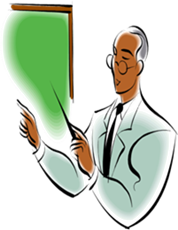 HAFTALIK DERSLER 
9. Hafta	 Sıfatlar
SYPATLARYŇ GURLUŞY
2.Ýasama sada sypat diýlip, asyl we dereje ýasaýjy goşulmalaryň kömegi bilen dürli sözlerden ýasalan sypatlara aýdylýar: 

ýakymsyz habar, 
döwük araba, 
gezegen aýak, 
ýuwdujy batga, 
duýgur adam, 
çägesöw ýer, 
murtlak adam.
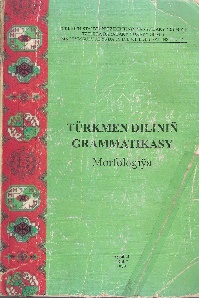 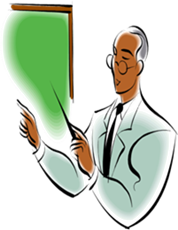 HAFTALIK DERSLER 
9. Hafta	 Sıfatlar
SYPATLARYŇ GURLUŞY
Çylşyrymly sypatlary leksik-grammatik aýratynlyklary boýunça üç topara bölüp bolar. 
1.Goşma sypatlar. 
2.Düzme sypatlar 
3.Tirkeş we gaýtalanýan sypatlar. 
Çylşyrymly sypatlar birden artyk sözleriň getirilmegi bilen aňladylyp, sintaktik söz ýasalyş arkaly hasyl bolýar. 
Iki ýüzli gama, 
ýeňilkelle gyz, 
goşa ganatly uçar, 
hatar-hatar öýler.
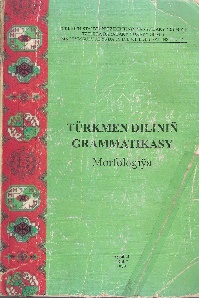 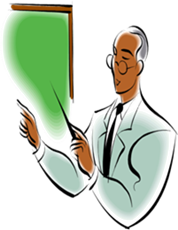 HAFTALIK DERSLER 
9. Hafta	 Sıfatlar
SYPATLARYŇ ÝASALYŞY
Sypatlar türkmen dilinde ýasalyş usuly boýunça iki topara bölünýärler. 

1.Morfologik ýol bilen ýasalan sypatlar 


2. Sintaktik ýol bilen ýasalan sypatlar
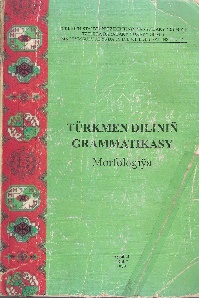 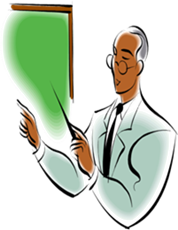 HAFTALIK DERSLER 
9. Hafta	 Sıfatlar
SYPATLARYŇ ÝASALYŞY
Morfologik ýol bilen ýasalan sypatlar goşulmalaryň haýsy söz toparyna goşulýandygyna garap: 

1.Isimlerden sypat ýasalyşy 

  2.Işliklerden sypat ýasalyşy 


diýen toparlara bölünýär.
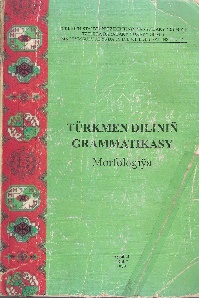 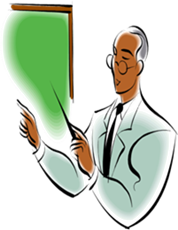 HAFTALIK DERSLER 
9. Hafta	 Sıfatlar
SYPATLARYŇ ÝASALYŞY
Sypatlar isimlerden goşulmanyň gelip çykyşyna görä: 

1.Türkmen diliniň öz goşulmalary arkaly we 

2. Alynma goşulmalar arkaly ýasalýarlar.
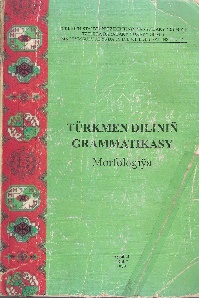 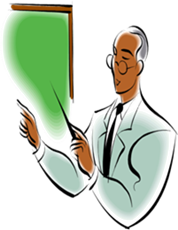 HAFTALIK DERSLER 
9. Hafta	 Sıfatlar
SYPATLARYŇ ÝASALYŞY
Türkmen dilinde isimden sypat ýasaýjy goşulmalaryň gelip çykyşyna görä bu hem iki hili bolýar. 


1. Isimlerden sypatlaryň türkmen diliniň öz goşulmalary arkaly ýasalyşy. 


 2. Türkmen dilinde sypatlaryň alynma goşulmalar arkaly ýasalyşy.
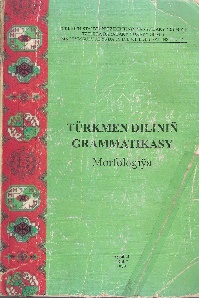 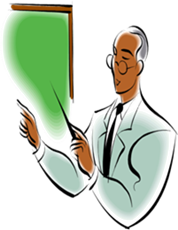 HAFTALIK DERSLER 
9. Hafta	 Sıfatlar
SYPATLARYŇ ÝASALYŞY
-ly/-li goşulmasy iň öndümli goşulmalaryň biridir. 

Bu goşulma goşulan sözüniň asyl manysyna görä, hil, häsiýet, adatdan daşary ukyp, daşky görnüşini we sypatlandyrýan sözüniň bir zada eýe bolýandygyny, oňa bir zadyň degişlidigini aňladýar. 
akylly adam, 
dogumly ýigit, 
gumly gelin, 
aşgabatly myhman, 
arkaly köpek, 
duzly söz.
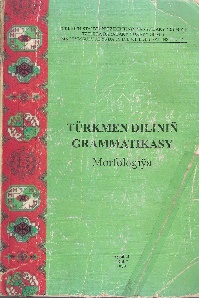 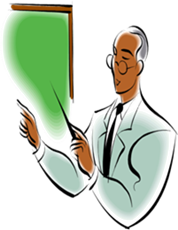 HAFTALIK DERSLER 
9. Hafta	 Sıfatlar
SYPATLARYŇ ÝASALYŞY
-syz/-siz goşulmasy bu goşulma asyl we ýasama atlardan, zatda bir alamatyň köpdügini ýa-da azdygyny görkezýän sypatlary ýasamaga hyzmat edýär. 

tagamsyz gawun, 

ýakymsyz habar, 

jansyz göwre, 

duzsuz nahar.
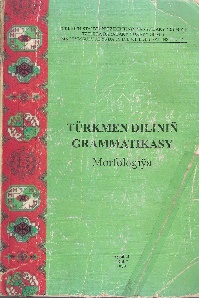 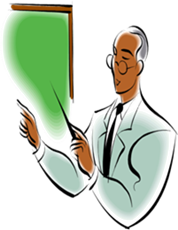 HAFTALIK DERSLER 
9. Hafta	 Sıfatlar
SYPATLARYŇ ÝASALYŞY
Bu goşulma ýokluk sypatlaryny ýasamak bilen birlikde, tersine, aýyklaýan sözüniň aňladýan aýratynlygynyň örän köpdügini hem bildirýär: 

sansyz goşun, 

taýsyz gahrymançylyk, 

tükeniksiz hazyna, 

dyngysyz gatnaw.
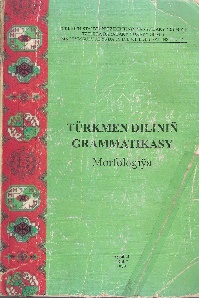 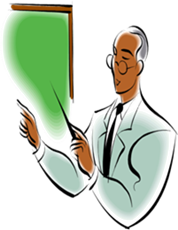 HAFTALIK DERSLER 
9. Hafta	 Sıfatlar
SYPATLARYŇ ÝASALYŞY
-lak/ -lek goşulmasy. Bu goşulmany kabul eden sözler janly zatlary adyny aýyklap gelýär. 

Aýyklaýan adynda bir aýratynlygyň artykdygyny, boldugyny, köpdügini bildirýär. 

 tüýlek it, 
saçlak çaga, 
zülplek gyz, 
gaşlak gelin,
burunlak adam.
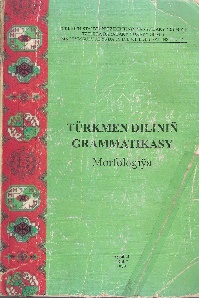 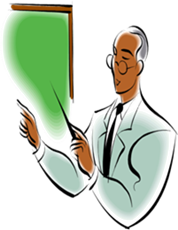 HAFTALIK DERSLER 
9. Hafta	 Sıfatlar
SYPATLARYŇ ÝASALYŞY
Arap-pars dilinden geçen goşulmalar arkaly sypatlaryň ýasalyşy 
Bularyň hemmesi ilki özbaşdak geçmän, bile ulanylýan sözleri bilen geçipdirler. Olardan birnäçesi sözüň öňünden goşulyp sypat ýasaýarlar. 
bi- 
bigaýrat, 
bimaza, 
bibaş, 
bitertip, 
biçäre. 
Na-/nä- nädogry, namart, näbelli, nätanyş, näsag, nämälim, nätakyk, nämährem, namyrat 
Bet- betgylyk, bezzat. Betpäl, bedasyl.
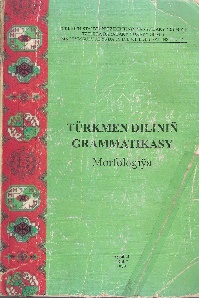 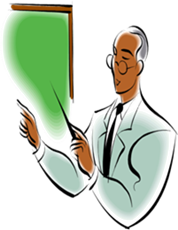 HAFTALIK DERSLER 
9. Hafta	 Sıfatlar
SYPATLARYŇ ÝASALYŞY
Rus dilinden we onuň üsti bilen geçen sözlerden sypat ýasalyşy. Rus dilinden geçen sypatlaryň goşulmalary gysgalydyp, bir bölegi taşlanyp, alynma sypatlar emele gelýär. 

Genialnyý-genial, Fonetiçeskiý-fonetik, 
Sosialnoe-sosial, federatiwnyý-federatiw, 
molekulýarnyý-molekulýar, subýektiwnyý-sibýektiw, 
legendarnyý-legendar, obýektiwnyý-obýektiw, 
populýarnyý-populýar, deklartiwnyý-deklaratiw, 
tipiçnyý-tipik, konserwatiwnyý-konserwatiw, 
antiçnaýa-antik, komissionyý-komission, 
arhaiçnaýa-arhaik , telewizionnyý-telewezion, 
awiasionnyý-awiasion
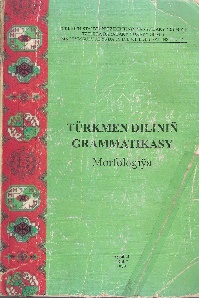 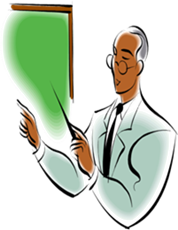 HAFTALIK DERSLER 
9. Hafta	 Sıfatlar
IŞLIKLERDEN SYPATLARYŇ ÝASALYŞY
-ak/-ek/-k goşulmasy 
aglak çaga, depek mal, gorkak oglan, ürkek mal 

-yk/-ik/uk/-ük/-k goşulmasy 
kesik mata, ýyrtyk köýnek, deşik bedre, bozuk oýunjak, döwük araba 

-gyr/-gir/gur/-gür goşulmasy 
duýgur ýürek, gitgir ýorga, çagyr at, algyr laçyn, görgür göz, kesgir akyl
 
-ma/-me goşulmasy 
düzme san, gömme çörek, silkme telpek, ýasama bezeg, 
degişme gürrüň, sümme tokaý.
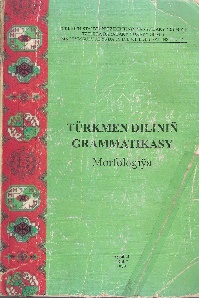 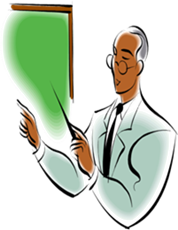 HAFTALIK DERSLER 
9. Hafta	 Sıfatlar
SYPATLARYŇ SINTAKTIK ÝOL BILEN ÝASALYŞY
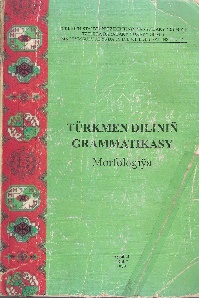 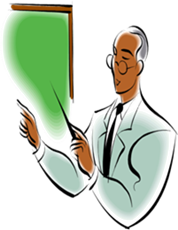 HAFTALIK DERSLER 
9. Hafta	 Sıfatlar
SYPATLARYŇ SINTAKTIK ÝOL BILEN ÝASALYŞY
Goşma sypatlar birden artyk sözüň basym taýdan birleşip, bir many- aýratynlyk, alamat aňlatmagyndan emele gelýär. 

durnagöz çeşme, 

göwnaçyk gyz. 


Goşma sypatlary hasyl etmäge dürli söz toparlary gatnaşýarlar:.
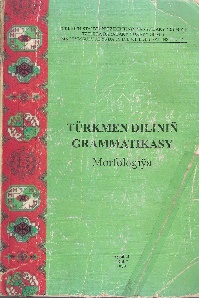 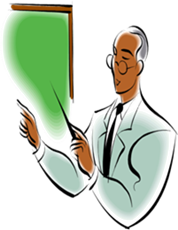 HAFTALIK DERSLER 
9. Hafta	 Sıfatlar
TIRKEŞ SYPATLAR
Bular sözleriň gaýtalanyp ýa-da tirkeşip gelmeginden hasyl bolýarlar. 
Tirkeş-gaýtalanýan sypatlaryň her komponenti öz basymy bilen aýry-aýry aýdylýar: ululy-kiçili garpyzlar, diş-diş haýat, al-ýaşyl güller, hatar-hatar öýler. Tirkeş sypatlar sada sypatlar ýaly, zatlaryň aýratynlyklaryny, häsiýetini görkezip, leksik-semantik tarapdan jemligi, umumylaşdyrmagy, gapma-garşylygy aňladyp gelýärler. 
Tirkeş sypatlaryň manysyndan hemişe köplük, şol bir aýratynlygyň bollugy, artykdygy aňlanylýar. 
Olar zadyň reňkini (ak-gara, gyzyl-ala, al-ýaşyl), tagamyny (ajy-süýji, şirin-şeker, datly-tagamly), zadyň möçberini, ýagdaýyny (ululy-kiçili, beýikli-pesli, kiçi-girim, agyr-ýeňil) we ş.m. görkezýärler.
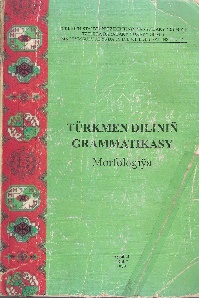 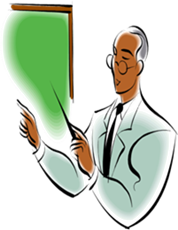 HAFTALIK DERSLER 
9. Hafta	 Sıfatlar
DÜZME SYPATLAR
Özbaşdak ýazylýan, her komponenti özbaşdak basymly, köplenç deňdeş bolmadyk sözleriň sintaktik taýdan baglanyşyp gelip, bir sözi aýyklap, onuň aýratynlygyny sypatlandyrmagyna düzme sypat diýilýär. 
Olar köplenç zadyň belli bir bölegi sypatlandyrylanda ulanylýar.
Başy silkme telpekli, egni agar çäkmenli kerwenbaşy olaryň öňüne düşüp gelýärdi.